チャットワークを活用した
Webシステム・サーバ死活監視システムの概要
社名
・本社
Digital Farm Inc. (c)2011 All Rights Reserved.
チャットワークを活用したWebシステム・サーバ死活監視システムの概要
活監視対象の
Webシステム・サーバ
自社開発の監視システム
監視プログラムが
数十秒に一度チェック
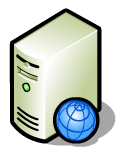 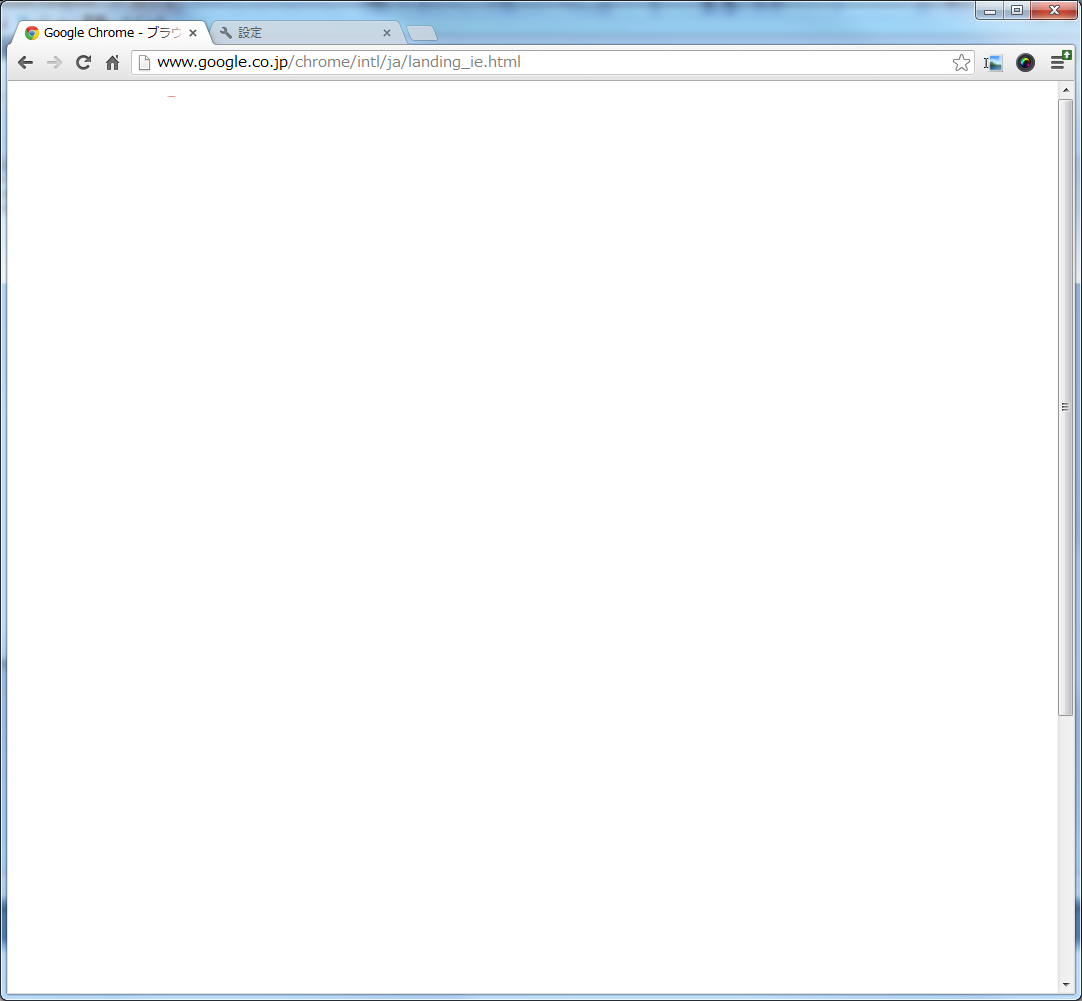 https://ほげ.jp/
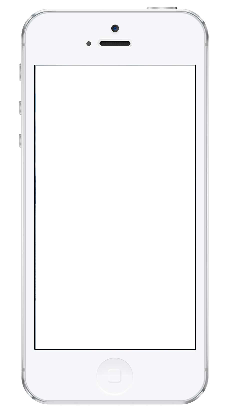 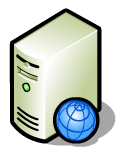 サーバダウンと認識するとチャットに自動通知
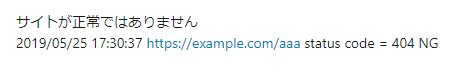 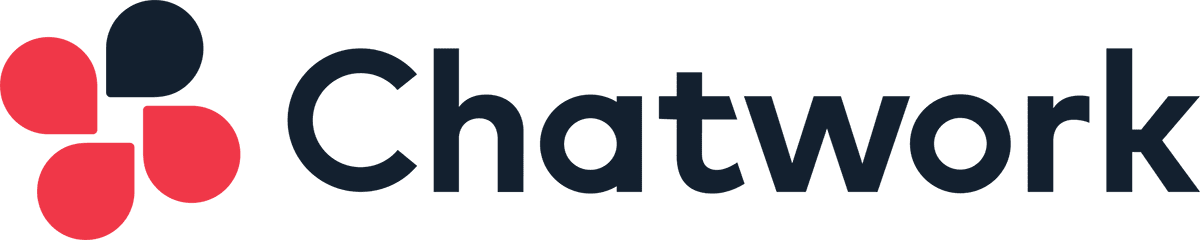 担当者が
速やかに対応
※アラートポストは24時間365日実施されますが、アラート対応については平日の営業時間内となり、営業時間外については現行の通りベストエフォートにて対応させて頂きます。
2
2